Lesson One

The Honey Bee

&

Her Products
Overview
Stuff about Honey Bees
Subspecies
The Colony and its Inhabitants
Queen
Worker
Drone
Bee Products
What’s the 1st thing you think about when you think of bees?
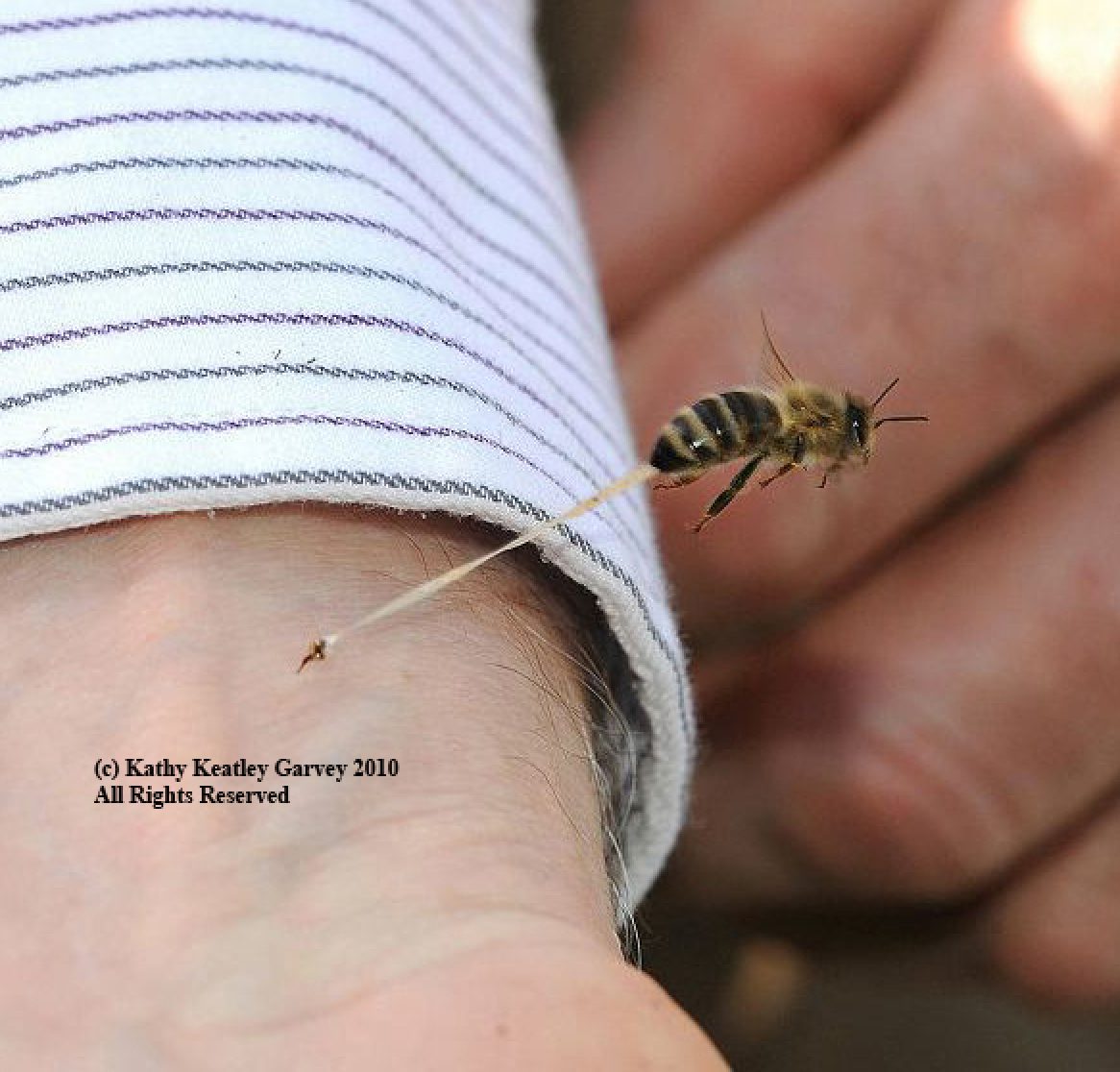 8000 year old cave painting of honey gathering – near Valencia, Spain
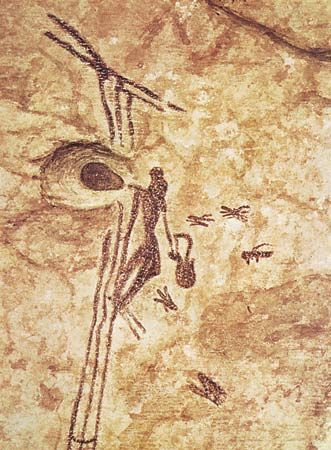 Some General Stuff about Honey Bees
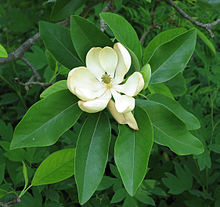 Flowering plants became wide spread 120 million years ago
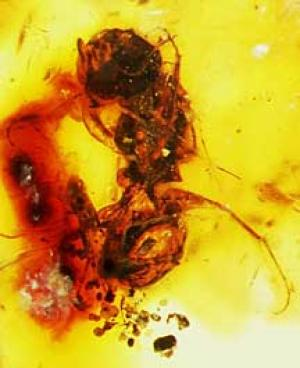 Scientists believe that bees first appeared ~120 million years ago

16,000 species of bees organized into 7 families. Only 7 species of Apis (honey bee)

Bees and flowers co-evolved
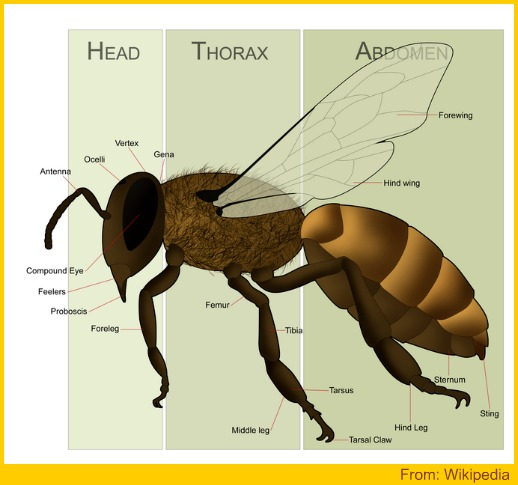 4 wings (forewings larger than hind wings

Mouth can bite and suck

2 compound eyes, 3 simple eyes (used for orientation)
Dissected Bee
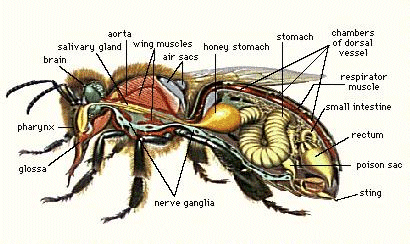 Subspecies
44 recognized subspecies of Apis mellifera (honey bee)


Believed to have evolved in Asia/Southeast Asia

Although distributed worldwide, they are endemic to the Old World
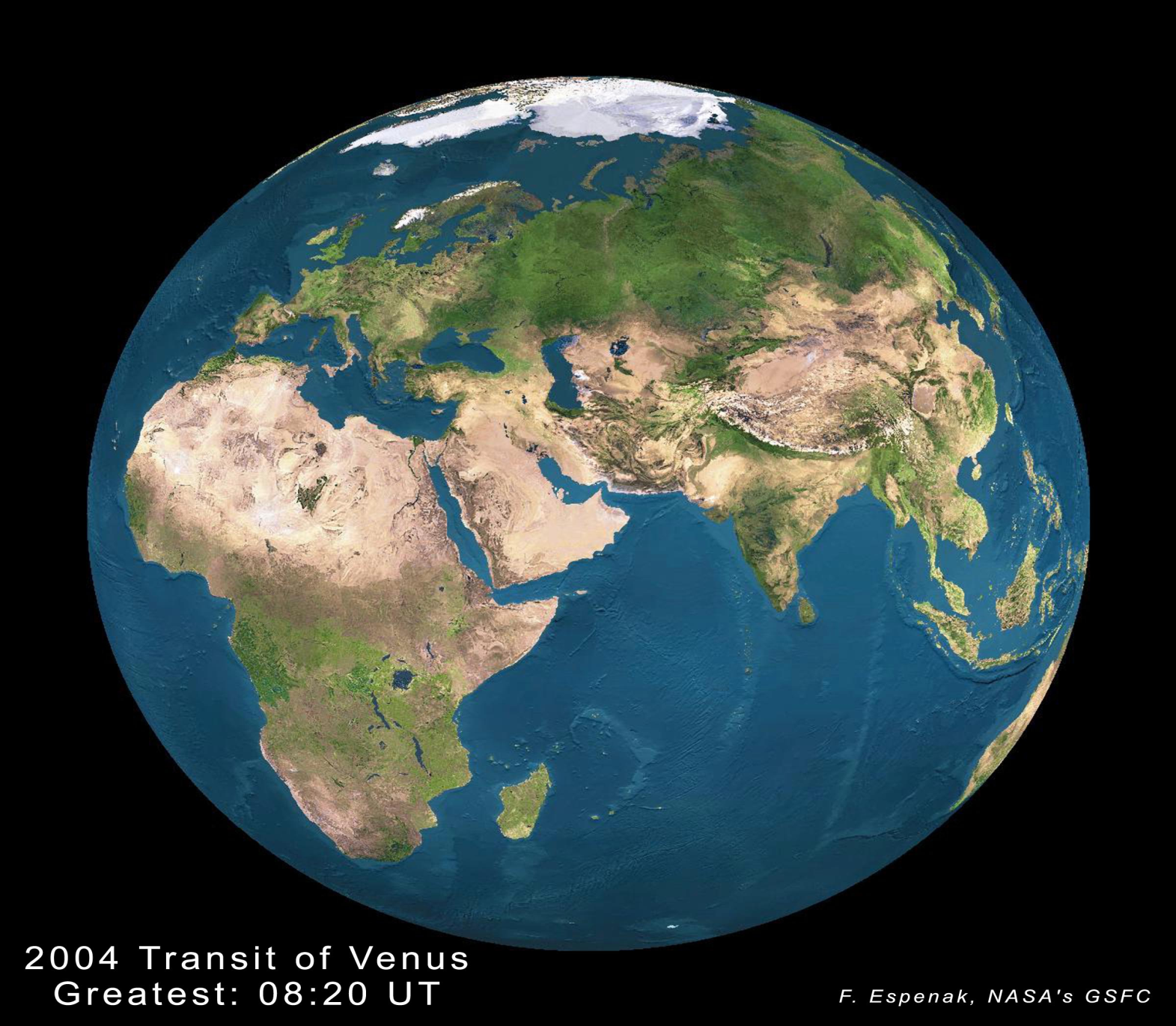 mellifera
carnica
iberica
macedonica
ligustica
caucasica
intermissa
(16 days)
(24 days)
(21 days)
meda
sahariensis
syrica
lamarkii
yemenitica
adansonii
jemenitica
monticola
scutellata
litorea
unicolor
capensis
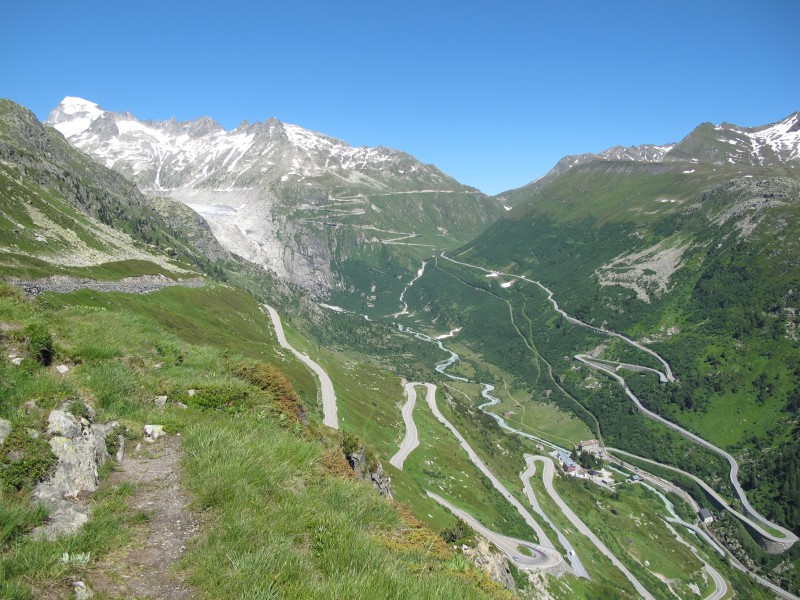 Apis mellifera carnica
CARNIOLANS
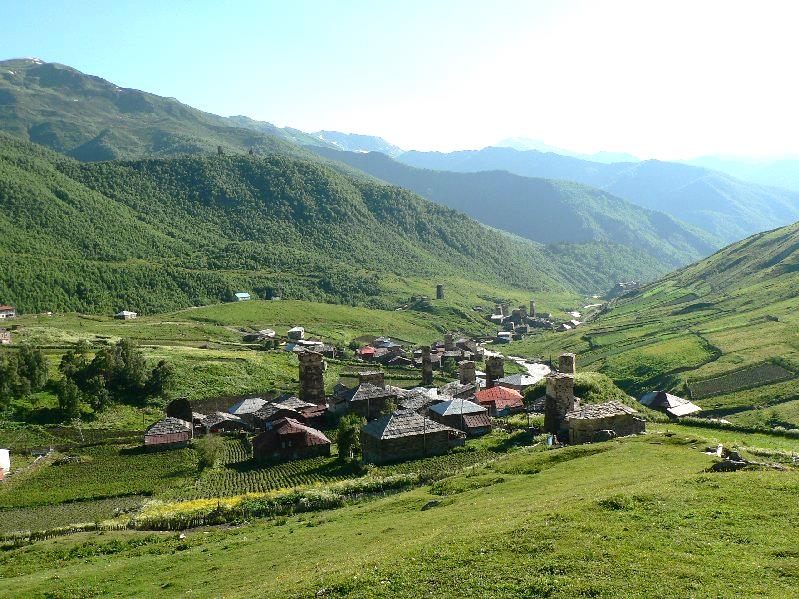 Apis mellifera caucasica
CAUCASIANS
“Bee of the Caucasus Mountains”
(Georgia, Turkey)
“Bee of the Alps”
(Slovenia, Germany)
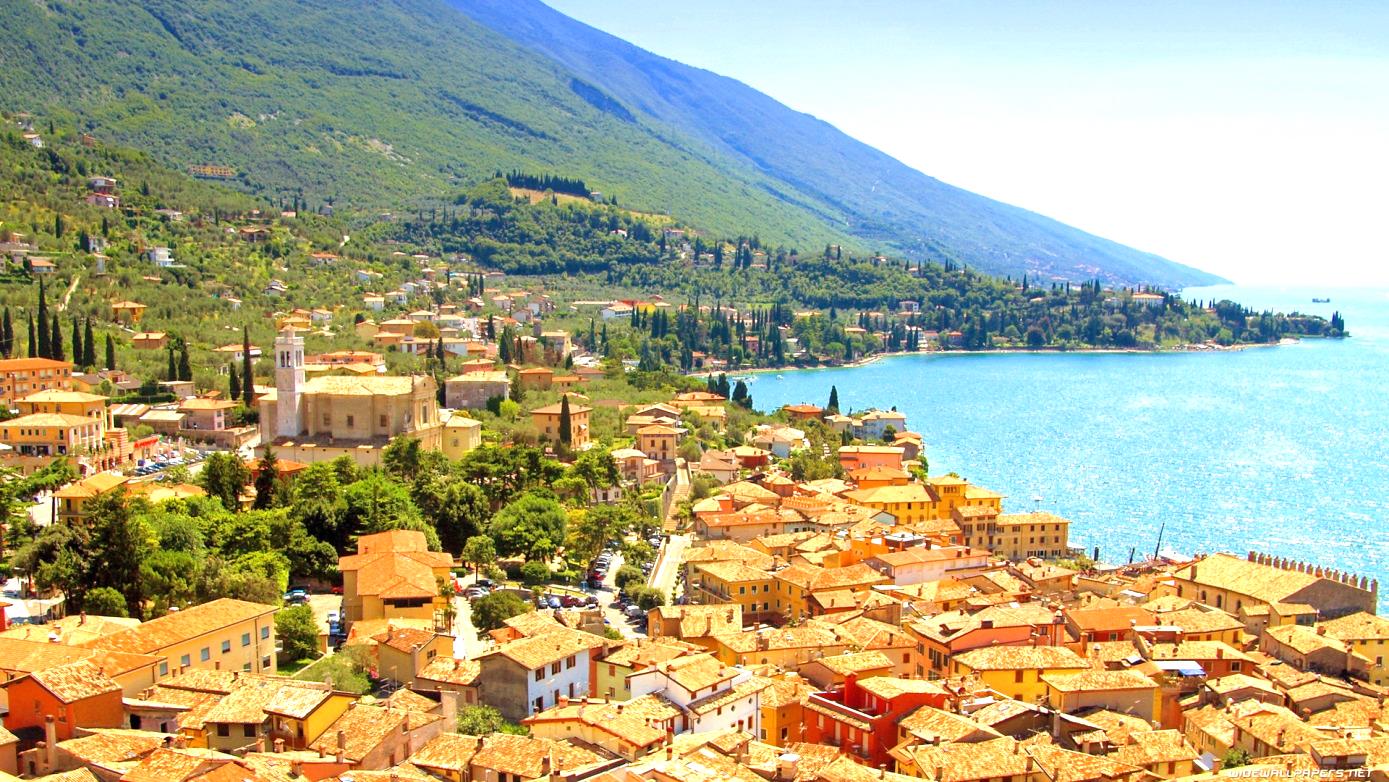 Apis mellifera ligustica
ITALIANS
“Bee of the Italian Peninsula”
(Italy)
ITALIANS
Yellow bees
Quieter/gentler
More resistant to European Foulbrood
Use more winter stores
CARNIOLANS
Most commonly sold here
Large, dark bees
Suited to colder climates, conserve honey in winter
Gentle 
CAUCASIANS
Gentle (hmmm…not in my experience)
Winter well in colder climates
Not easily distinguishable from Carnis
RUSSIANS
Hardy winter characteristics
Some resistance to parasitic mites
May be agresses
Imported to USA because hygienic & mite resistant
The Colony
&
Its Inhabitants
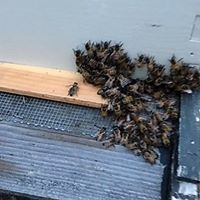 INDIVIDUAL BEES (EXCEPT QUEEN) ARE NOT IMPORTANT
THE COLONY IS THE ORGANISM
Hive Inhabitants
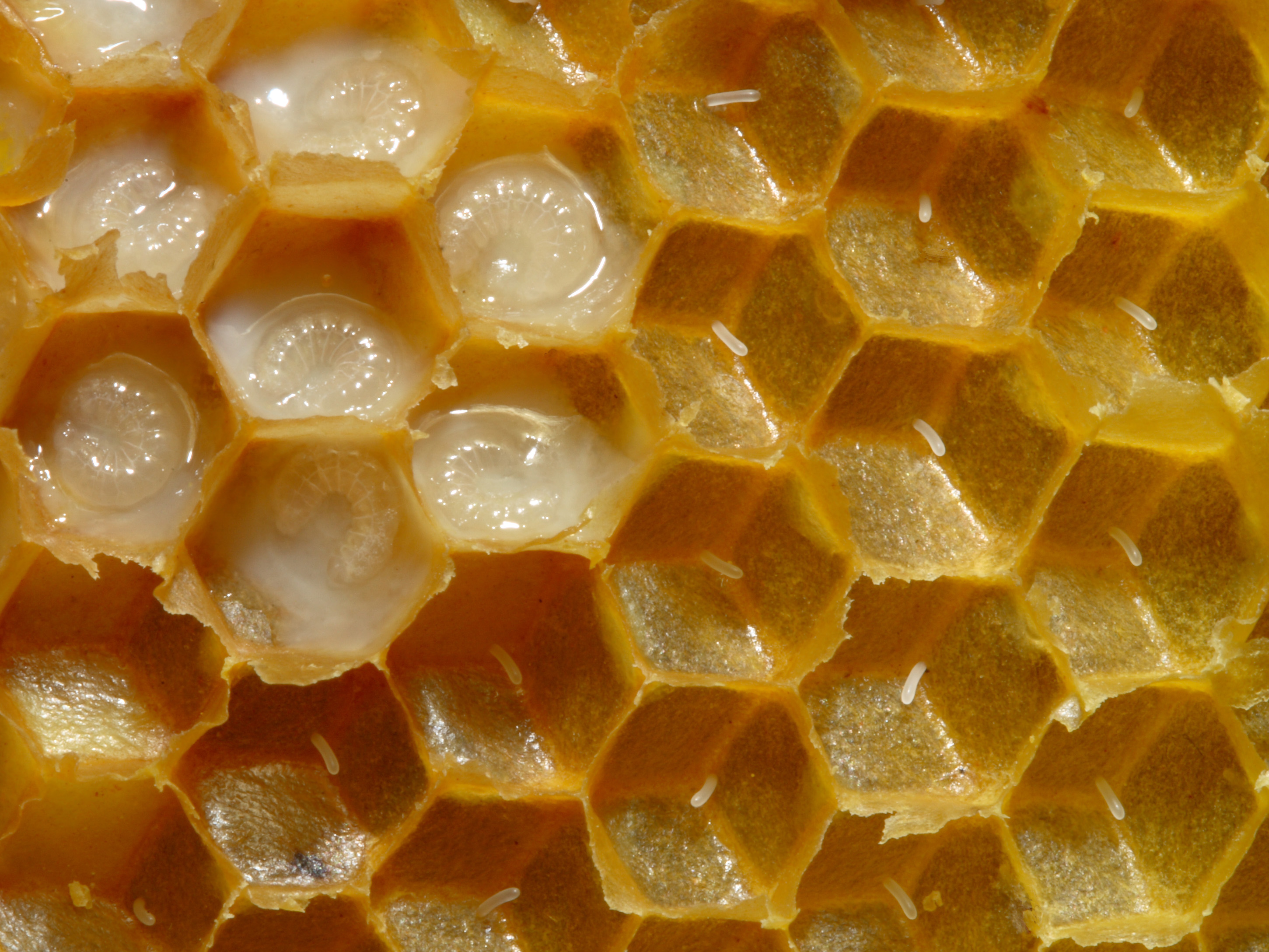 Eggs (brood)
Larvae (brood)
Hive Inhabitants
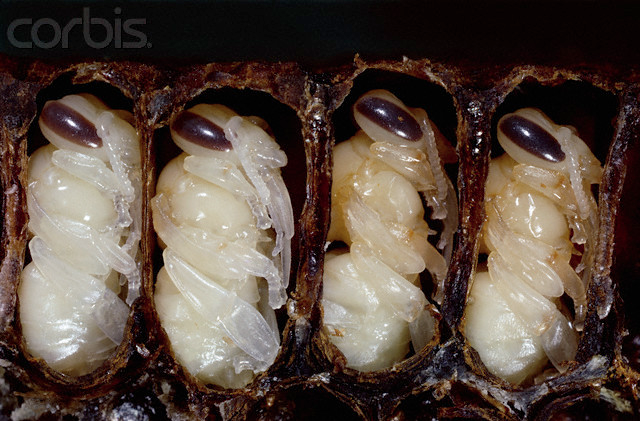 Adult
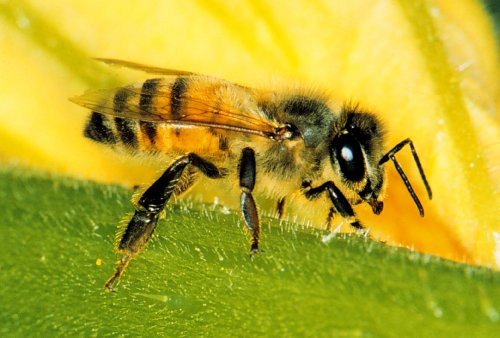 Pupae (brood)
Hive Inhabitants
Time required in each stage of development
Hive Inhabitants
Worker
(Diploid = 2n)
Queen
(Diploid = 2n)
Drone
(Haploid = 1n)
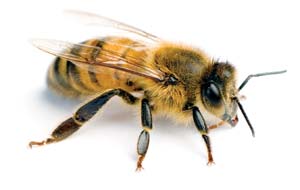 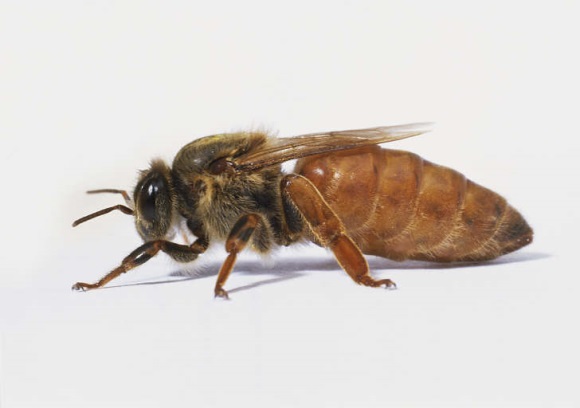 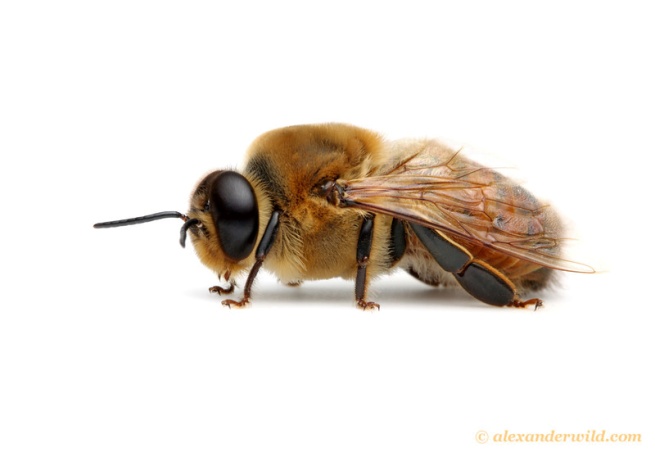 II II II II
II II II II
II II II II
II II II II
II II II II
II II II II
II II II II
II II II II
I  I  I  I
I  I  I  I
I  I  I  I 
I  I  I  I
32 chromosomes 
(16 pairs)
32 chromosomes 
(16 pairs)
16 chromosomes
Hive Inhabitants
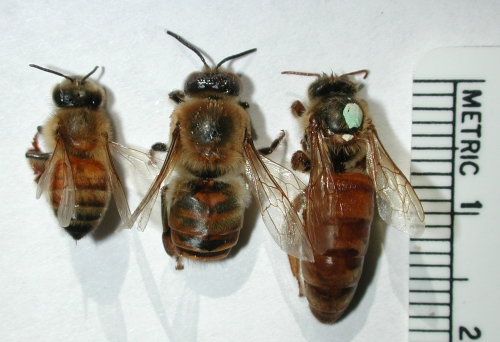 Worker
Drone
Queen
Thousands
Hundreds (in season
One
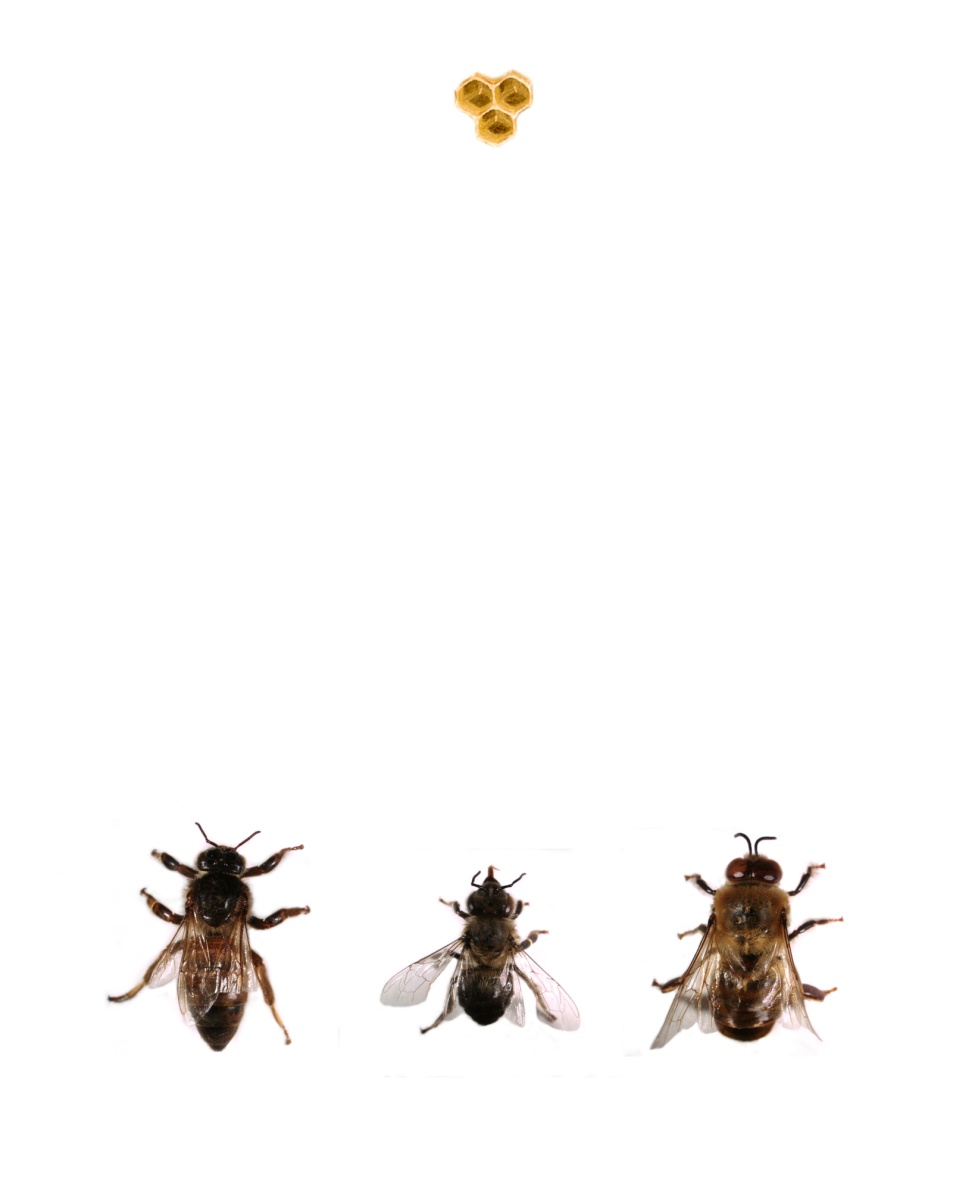 Egg
Fertilized
Unfertilized
Heavy feeding with
royal jelly
Light feeding with royal jelly
Queen
Worker
Drone
Reproductive Biology and Genetics
Figure 1.  Sex and caste determination in the honeybee Apis mellifera L.
The Queen
Queen has 2 jobs
Mate and lay eggs/day
Produce pheromones that influence hive behavior
Egg laying
Produces 0-3000 eggs/day, depending on conditions
One egg/cell
Eggs can be fertile or infertile
Pheromone production
Hive identification
Influence swarming & supercedure
Other Queen Facts
Can sting more than once (but usually only stings other queens in hive)
Can live up to 5 years
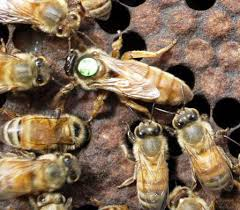 Honey bees have evolved to maintain good genetic diversity
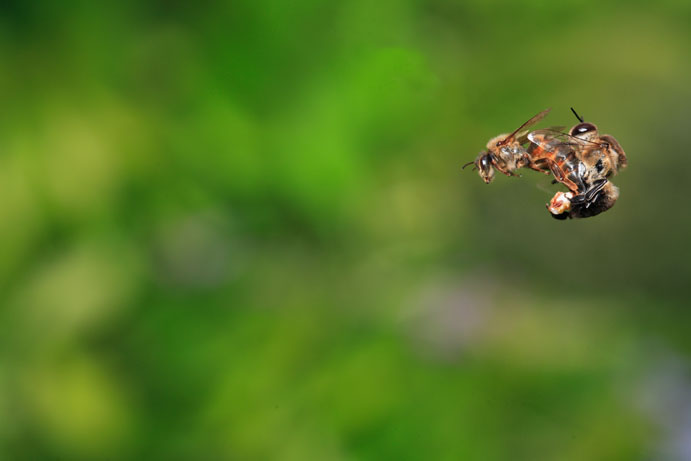 Mates 5-10 days after emerging with an average of 12 drones
www.thehoneygatherers.com
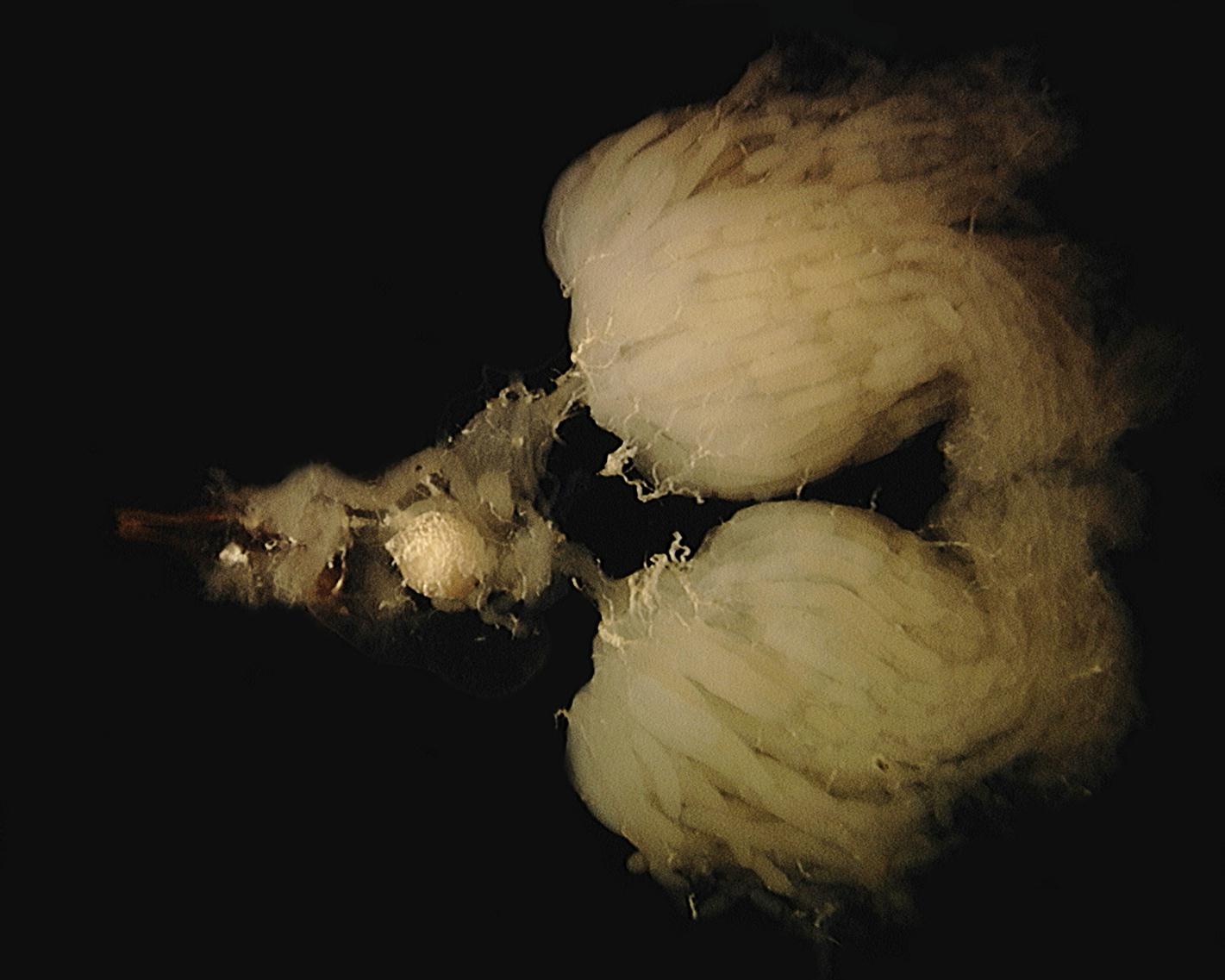 Ovarioles
Tracheal Tissue
Spermathecal Gland
Dufour’s Gland
Spermatheca
Ovipositor
Venom Sac
Lateral Oviduct
Ovary
Figure 3.  Dissected reproductive system of mated queen (Photo: M. Taylor)
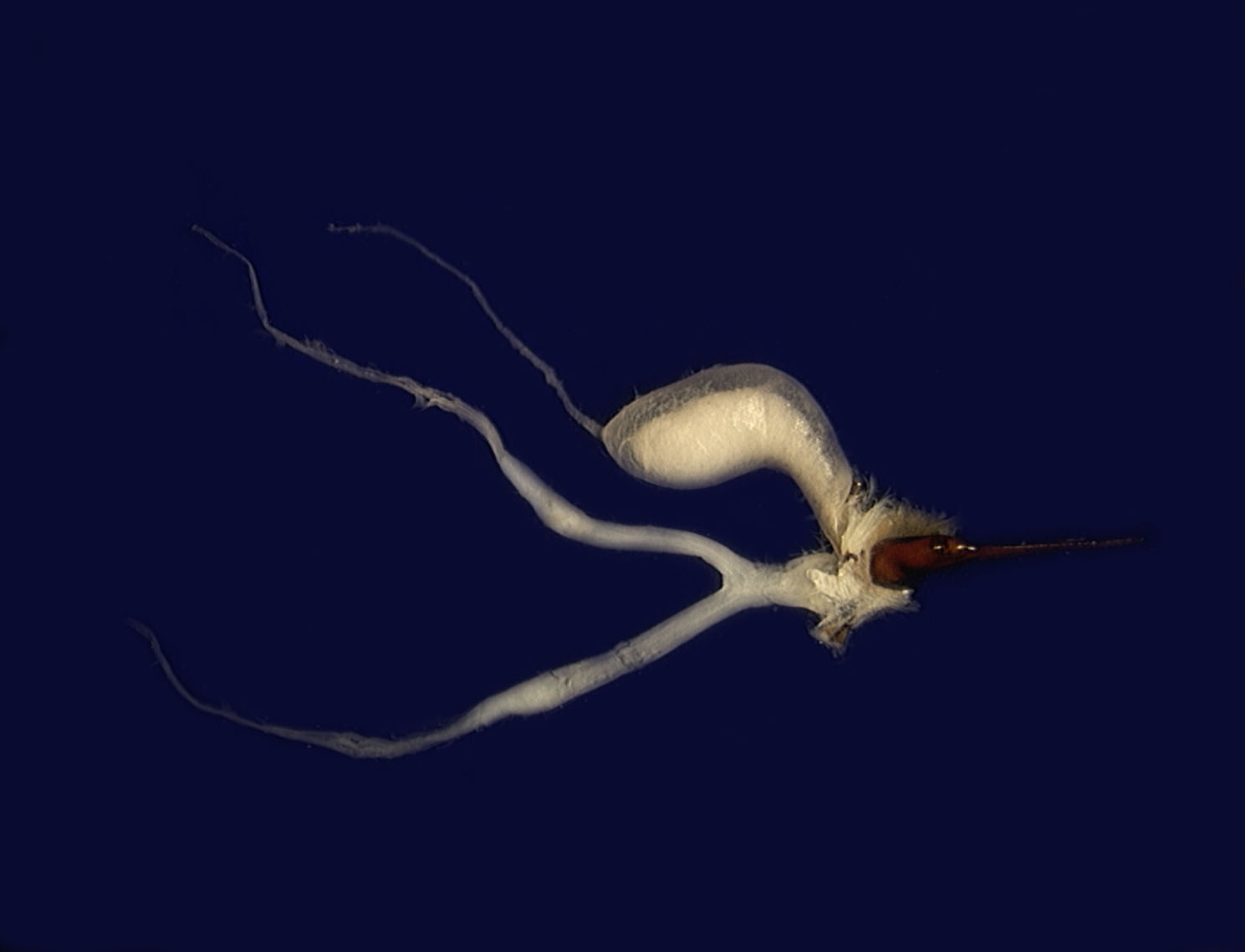 Paired Ovaries
Venom Gland
Lateral Oviduct
Common Oviduct
Venom Sac
Sting
Figure 2. Dissected worker reproductive system (Photo: M. Taylor)
The Drone
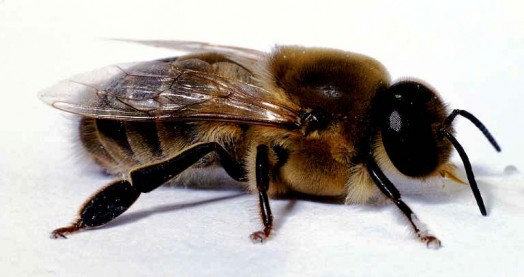 Male bees – only job is to mate with a virgin queen
No stinger, larger than workers, smaller than queen
No wax glands or any other helpful hive skills
In the fall, workers kick them out of the hive
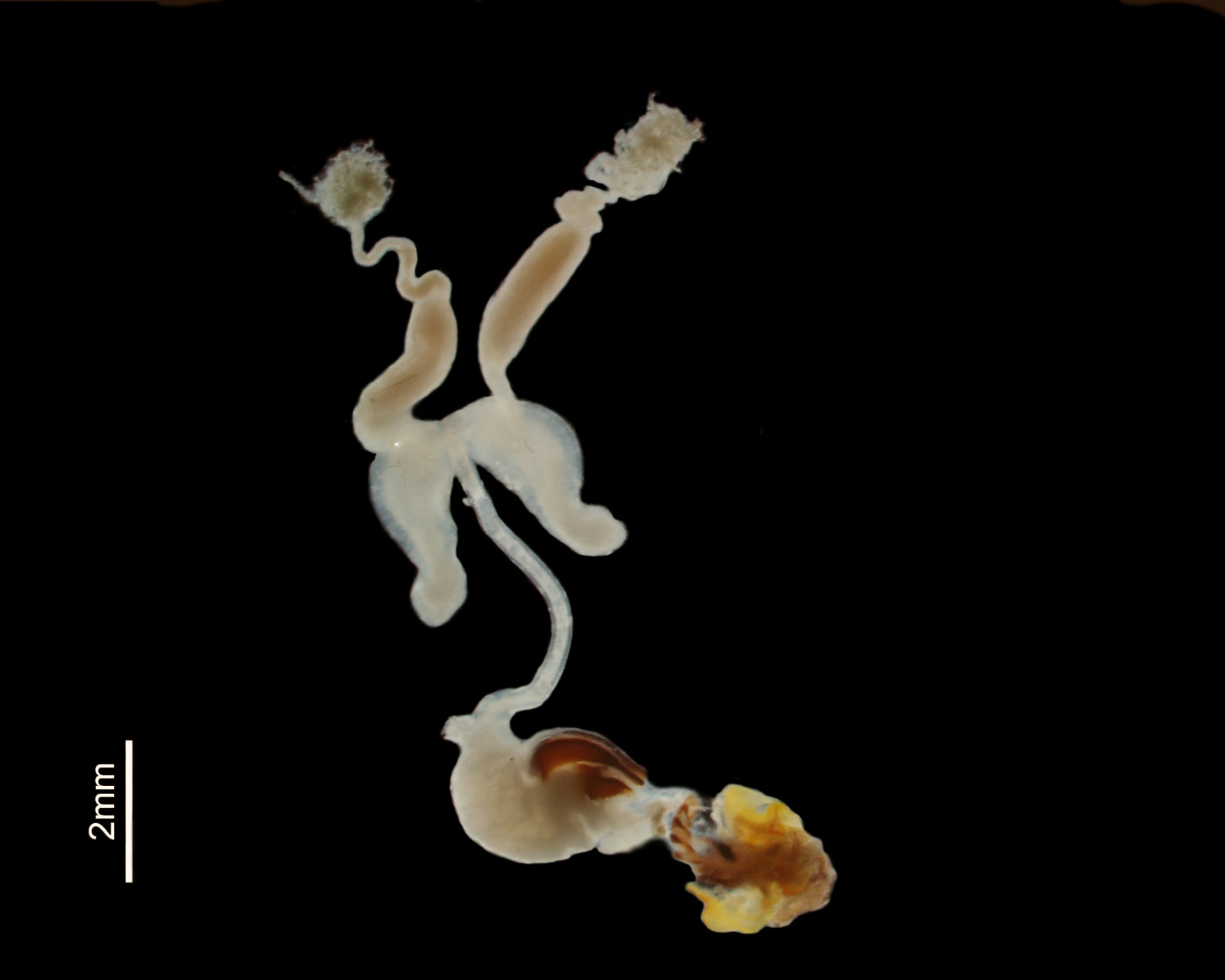 Remnants of Testis
Vas Deferen
Seminal Vesicle
Mucus Gland
Ejaculatory Duct
Bursal Cornua
Bulb
Endophallus
Cervix of Penis
Figure 4.  Reproductive organs of a mature drone (Photo: M. Taylor).
The Worker
Female w/underdeveloped reproductive organs
Can lay eggs if hive dying, but produce only drones
Perform all tasks to maintain queen and colony
Clean hive
Gather and produce food (pollen & honey)
Make wax and build comb
Guard the hive
Feed brood, queen and drones
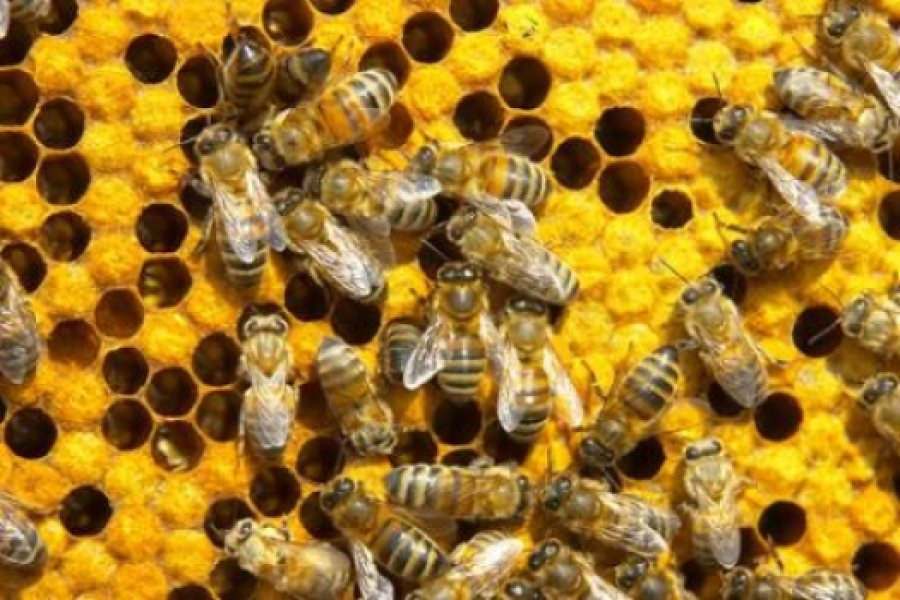 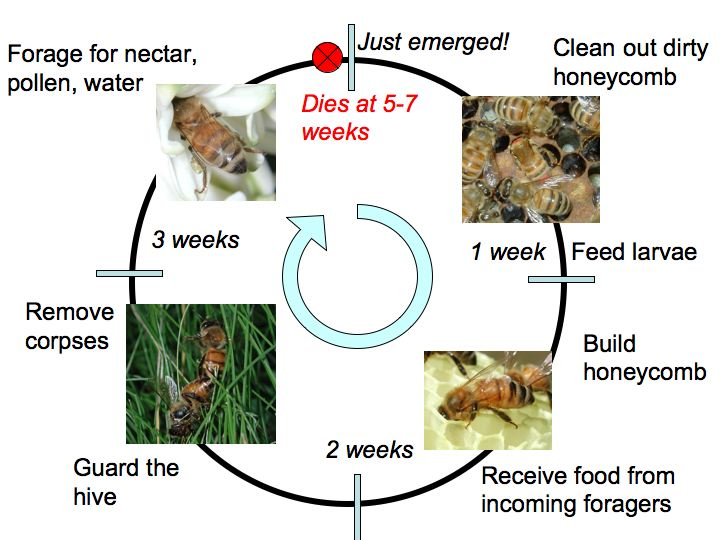 During summer, 60,000-80,000 bees reside in the hive
Honey Bee
Products
Honey
Made from plant nectar
Bees’ source of energy (carbohydrates)
<18% water
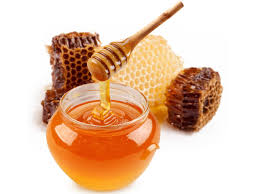 Pollen
Gathered by bees in pollen baskets – 30kg/yr
Bee protein
Needed for rearing brood
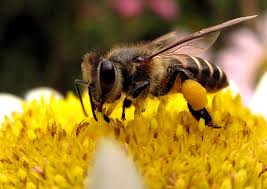 Bees Wax
Secreted from glands on abdomen
Requires 7-10 lbs of honey for 1 lb of wax
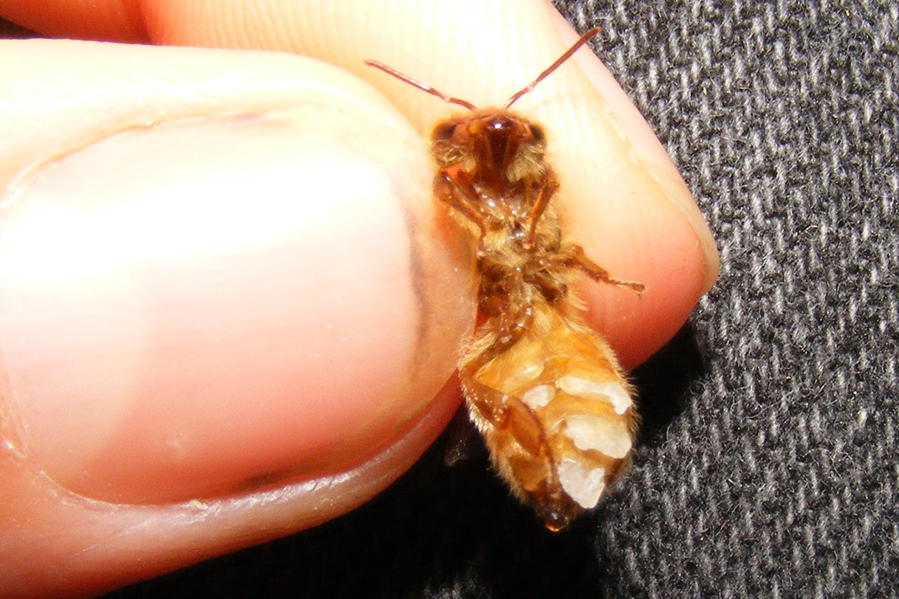 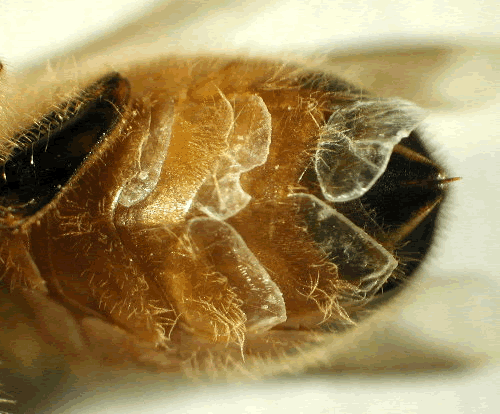 Propolis
aka bee glue
Made from pitch and old wax
Used to plug holes, reinforce frame, narrowing entrance or covering dead invaders
Anti-microbial properties
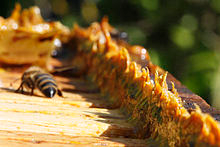 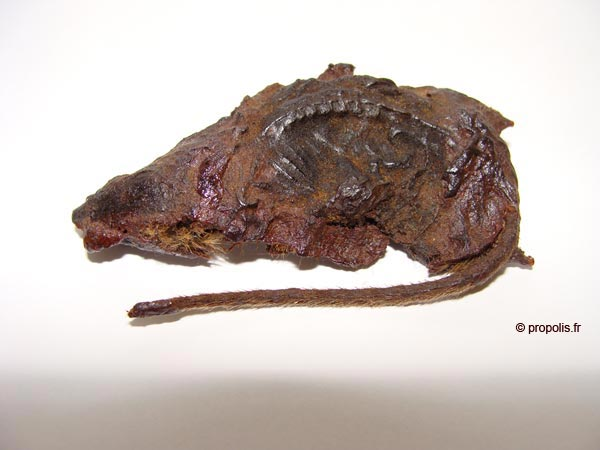 Royal Jelly
Secreted from gland on worker’s head
Fed to all larvae, but queen receives 20% more
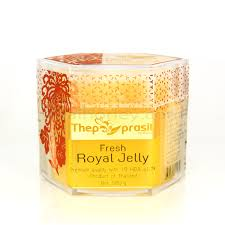 Questions/Problems/Concerns Advice
Margo Buckles
509-280-3116
Margo.L.Buckles@gmail.com